IEEE 802 JTC1 Standing CommitteeJul 2021 agenda virtually
30 June 2021
Authors:
Slide 1
Andrew Myles, Cisco
This document will be used to provide information for any IEEE 802 JTC1 SC meetings in Jul 2021
This presentation contains a proposed running order for any IEEE 802 JTC1 Standing Committee meeting, including
Proposed agenda
Other supporting material
It will be modified during the meeting to include motions, straw polls and other material referred to during the meeting
Slide 2
Andrew Myles, Cisco
The SC will review the official IEEE-SA patent material for pre-PAR groups
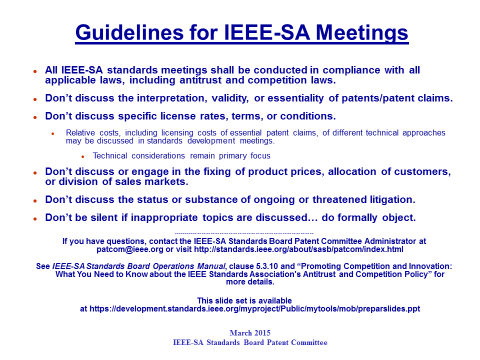 Slide 3
Andrew Myles, Cisco
Participant behavior in IEEE-SA activities is guidedby the IEEE Codes of Ethics & Conduct
All participants in IEEE-SA activities are expected to adhere to the core principles underlying the:
IEEE Code of Ethics
IEEE Code of Conduct
The core principles of the IEEE Codes of Ethics & Conduct are to:
Uphold the highest standards of integrity, responsible behavior, and ethical and professional conduct
Treat people fairly and with respect, to not engage in harassment, discrimination, or retaliation, and to protect people's privacy.
Avoid injuring others, their property, reputation, or employment by false or malicious action
The most recent versions of these Codes are available at
http://www.ieee.org/about/corporate/governance
Slide 4
Andrew Myles, Cisco
Participants in the IEEE-SA “individual process” shall act independently of others, including employers
The IEEE-SA Standards Board Bylaws require that “participants in the IEEE standards development individual process shall act based on their qualifications and experience”
This means participants:
Shall act & vote based on their personal & independent opinions derived from their expertise, knowledge, and qualifications
Shall not act or vote based on any obligation to or any direction from any other person or organization, including an employer or client, regardless of any external commitments, agreements, contracts, or orders
Shall not direct the actions or votes of other participants or retaliate against other participants for fulfilling their responsibility to act & vote based on their personal & independently developed opinions
By participating in standards activities using the “individual process”, you are deemed to accept these requirements; if you are unable to satisfy these requirements then you shall immediately cease any participation
Slide 5
Andrew Myles, Cisco
IEEE-SA standards activities shall allow the fair &equitable consideration of all viewpoints
The IEEE-SA Standards Board Bylaws (clause 5.2.1.3) specifies that “the standards development process shall not be dominated by any single interest category, individual, or organization”
This means no participant may exercise “authority, leadership, or influence by reason of superior leverage, strength, or representation to the exclusion of fair and equitable consideration of other viewpoints” or “to hinder the progress of the standards development activity”
This rule applies equally to those participating in a standards development project and to that project’s leadership group
Any person who reasonably suspects that dominance is occurring in a standards development project is encouraged to bring the issue to the attention of the Standards Committee or the project’s IEEE-SA Program Manager
Slide 6
Andrew Myles, Cisco
IEEE SA Copyright Policy
By participating in this activity, you agree to comply with the IEEE Code of Ethics, all applicable laws, and all IEEE policies and procedures including, but not limited to, the IEEE SA Copyright Policy. 
Previously Published material (copyright assertion indicated) shall not be presented/submitted to the Working Group nor incorporated into a Working Group draft unless permission is granted. 
Prior to presentation or submission, you shall notify the Working Group Chair of previously Published material and should assist the Chair in obtaining copyright permission acceptable to IEEE SA.
For material that is not previously Published, IEEE is automatically granted a license to use any material that is presented or submitted.
Slide 7
Andrew Myles, Cisco
IEEE SA Copyright Policy
The IEEE SA Copyright Policy is described in the IEEE SA Standards Board Bylaws and IEEE SA Standards Board Operations Manual
IEEE SA Copyright Policy, see:
Clause 7 of the IEEE SA Standards Board Bylaws
Clause 6.1 of the IEEE SA Standards Board Operations Manual
IEEE SA Copyright Permission
IEEE SA Copyright FAQs
IEEE SA Best Practices for IEEE Standards Development 
Distribution of Draft Standards (see Clause 6.1.3 of the SASB Operations Manual)
Slide 8
Andrew Myles, Cisco
The IEEE 802 JTC1 SC will meet virtually on 13 Jul 2021
Virtual
Tue, 13 Jul 2021@????
Webex details
Join from the meeting link
https://ieeesa.webex.com/ieeesa/j.php?MTID=mde67c01741694d0ab4bbcad9b6c04c12
Join by meeting number 
Meeting number (access code): 173 376 7629 
Meeting password: wireless
Call to Order
Announce recording secretary
Approve agenda
Execute agenda
Adjourn
Andrew Myles, Cisco
Slide 9
The IEEE 802 JTC1 SC regular meeting has a high-level list of agenda items to be considered
In no particular order:
Approve minutes
From IEEE 802 JTC1 meeting in May 2021
Review extended goals
Review status of SC6 interactions
Review liaisons of drafts to SC6
Review notifications of projects to SC6
Review status of 60-day/FDIS ballots
Review SC6 activities
Consider any motions
Slide 10
Andrew Myles, Cisco
The IEEE 802 JTC1 SC will consider approving its agenda
Motion to approve agenda
The IEEE 802 JTC1 SC approves the agenda for its teleconference on13 Jul 2021, as documented on slide 10 of <this slide deck>
Moved:
Seconded:
Result:
Slide 11
Andrew Myles, Cisco
The IEEE 802 JTC1 SC will consider approval of the minutes of its Mar 2021 meeting
Motion to approve minutes
The IEEE 802 JTC1 SC approves the minutes for its virtual meeting in May 2021, as documented in 11-21-0820-00
Moved:
Seconded:
Result:
Slide 12
Andrew Myles, Cisco
The goals of the IEEE 802 JTC1 SC were reaffirmed by the IEEE 802 EC in July 2018
The IEEE 802 JTC 1 SC has agreed goals from November 2010 …
Provides a forum for 802 members to discuss issues relevant to both:
IEEE 802
ISO/IEC JTC1/SC6
Recommends positions to ExCom on ISO/IEC JTC1/SC6 actions affecting IEEE 802
Note that IEEE 802 LMSC holds the liaison to SC6, not the IEEE 802.11 WG
Participates in dialog with IEEE staff and 802 ExCom on issues concerning IEEE’s relationship with ISO/IEC
Organises IEEE 802 members to contribute to liaisons and other documents relevant to the ISO/IEC JTC1/SC6 members
… that were reaffirmed by 802 EC in Mar 2014, July 2018 & Nov 2020
Slide 13
Andrew Myles, Cisco
The IEEE 802 WGs continue to liaise drafts to SC6 for their information
IEEE 802 has agreed (see N15606) to liaise to SC6 drafts of standards/amendments that are likely to be ratified under the PSDO agreement
Generally, IEEE 802 will liaise drafts during the SA Ballot process, but may also do so during the Letter Ballot process
So far drafts have been liaised by most WGs
IEEE 802.1/3/11/15/16/21/22 WGs
IEEE 802.16/21/22 are now hibernating
IEEE 802.19 has not yet considered liaisons
Note: as of March 2015, any drafts liaised to SC6 will need a “permission statement” added to the front of the draft
Please contact the staff liaisons for each of the Working Groups
Slide 14
Andrew Myles, Cisco
IEEE 802 continues to notify SC6 of various new projects
IEEE 802 has agreed to notify SC6 when IEEE 802 starts new projects
The benefit to IEEE 802 is that it might cause SC6 members to participate in or contribute to IEEE 802 activities
The liaison (ec-20-104-00 / N17504) after Mar 2021 plenary included:
IEEE 802.3 Enhancements to point-to-point Single Pair Ethernet Study Group 
IEEE 802.15 Study Group DEP (SG 6a) BAN Enhanced Dependability 
IEEE 802.15 Study Group NS-UWB (SG 14) Ultra Wide-Band 
IEEE 802.15 Study Group NGUWB (SG 4ab) Enhanced UWB Features 
IEEE 802.15 Study Group NS-NB (SG 15) Narrow Band
Slide 15
Andrew Myles, Cisco
The iMeet area for the “Adoption of IEEE 802 standards by ISO/IEC JTC1” is operational
IEEE-SA staff have completed the first iteration of the iMeet area for the Adoption of IEEE 802 standards by ISO/IEC JTC1 
The public view of the process is up and running
See https://ieee-sa.imeetcentral.com/802psdo/ (link updated in July 2016)
The site is up-to-date as of 29 Apr 2021
iMeet also contains links to a document that explains processes for interactions between SC6 & IEEE 802:
How does a WG send a liaison to SC6?
How does a WG send a document to SC6 for information or review?
How does a WG submit a standard for adoption under the PSDO process?
How does a WG submit response to comments received?
Feb 2017: John D'Ambrosia is developing some standard motion templates
Slide 16
Andrew Myles, Cisco
IEEE 802 has sent 72 standards through the PSDO adoption process, with 39 in-process
Slide 17
Andrew Myles, Cisco
IEEE 802.1 WG has sent 34 standards completely through the PSDO adoption process
Slide 18
Andrew Myles, Cisco
IEEE 802.1 WG has sent 34 standards completely through the PSDO adoption process
Slide 19
Andrew Myles, Cisco
IEEE 802.1 WG has sent 34 standards completely through the PSDO adoption process
Slide 20
Andrew Myles, Cisco
IEEE 802.3 WG has sent 17 standards completely through the PSDO adoption process
Slide 21
Andrew Myles, Cisco
IEEE 802.3 WG has sent 16 standards completely through the PSDO adoption process
Slide 22
Andrew Myles, Cisco
IEEE 802.11 WG has sent 12 standards completely through the PSDO adoption process
Slide 23
Andrew Myles, Cisco
IEEE 802.15 WG has sent three standards  completely through the PSDO adoption process
Slide 24
Andrew Myles, Cisco
IEEE 802.16 WG has sent zero standards completely through the PSDO adoption process
Slide 25
Andrew Myles, Cisco
IEEE 802.19 WG has sent zero standards completely through the PSDO adoption process
Slide 26
Andrew Myles, Cisco
IEEE 802.21 WG has sent three standards completely through the PSDO adoption process
Slide 27
Andrew Myles, Cisco
IEEE 802.22 WG has sent three standards completely through the PSDO adoption process
Slide 28
Andrew Myles, Cisco
IEEE 802.1 has 14 standards in the pipeline for adoption under the PSDO
Slide 29
Andrew Myles, Cisco
IEEE 802.1 has 14 standards in the pipeline for adoption under the PSDO
Slide 30
Andrew Myles, Cisco
IEEE 802.1 WG has a number of regular participants in IEEE 802 JTC1 SC activities
Regular participants & stakeholders
Karen Randall
John Messenger
Paul Congdon
Glen Parsons (802.1 WG Chair)
Mick Seaman
Jessy Rouyer
Slide 31
Andrew Myles, Cisco
IEEE 802.1Qcc FDIS ballot closes 8 Sep 2021
Drafts sent to SC6: sent
D2.0 liaised in Dec 2017 (WG1-N119)
802.1Qcc was approved by RevCom in June 2018
60-day pre-ballot: passed & response sent
802.1Qcc 60-day ballot passed on 16 July 2020 (N17244)
Passed 8/0/10 on need for ISO standard
Passed 6/1/9 on support for submission to FDIS
China voted “no” with 2 comments
Response sent in Oct 2020 (N17443)
FDIS ballot: closes 8 Sep 2021
Will be called ISO/IEC/IEEE 8802-1Q:2020/AMD 31:2021
(May 2021) 802.1 Maintenance may address any comments in Sept
Slide 32
Andrew Myles, Cisco
IEEE 802.1Qcp-2018 FDIS ballot closes 29 July 2021
Drafts sent to SC6: sent
D2.6 liaised in Dec 2017 (WG1-N119)
802.1Qcp was published in Sept 2018
60-day pre-ballot: passed
802.1Qcp-2018 60-day ballot passed on 16 July 2020 (N17245)
Passed 8/0/10 on need for ISO standard
Passed 6/0/12 on support for submission to FDIS
There were no comments
FDIS ballot: closes 29 July 2021
Will be called ISO/IEC/IEEE 8802-1Q:2020/AMD 2:2021
Slide 33
Andrew Myles, Cisco
IEEE 802.1Qcy-2019 FDIS ballot closes 29 July 2021
Drafts sent to SC6: sent
D2.1 was liaised in Apr 2018 (WG1N124)
60-day pre-ballot: passed
802.1Qcy-2019 60-day ballot passed on 16 July 2020 (N17246)
Passed 8/0/10 on need for ISO standard
Passed 6/0/12 on support for submission to FDIS
There were no comments
FDIS ballot: closes 29 July 2021
Will be called ISO/IEC/IEEE 8802-1Q:2020/AMD 3:2021
Slide 34
Andrew Myles, Cisco
IEEE 802.1AS-Rev FDIS ballot closes 16 Sep 2021
Drafts sent to SC6: sent
802.1AS-Rev D8 was liaised in Mar 2019 (N17089 in Jan 2020)
60-day pre-ballot: passed & response sent
802.1AS-Rev 60-day ballot passed on 22 August 2020 (N17268)
Passed 9/0/9 on need for ISO standard
Passed 7/1/10 on support for submission to FDIS
China voted “no” with one comment; response sent in Oct 2020 (N17442)
FDIS ballot: closes 16 Sep 2021
IEEE 802.1AS will be known as ISO/IEC/IEEE 8802-1AS:2021
(May 2021) 802.1 Maintenance may address any comments in Sept
Slide 35
Andrew Myles, Cisco
IEEE 802.1AX-REV FDIS ballot closes 29 July 2021
Drafts sent to SC6: sent
802.1AX-Rev D2.0 was liaised in Jul 2019 (N16984)
60-day pre-ballot: passed
A motion to submit was approved by IEEE 802 EC in Hawaii in Nov 2019
802.1AX-Rev 60-day ballot passed on 22 August 2020 (N17267)
Passed 9/0/9 on need for ISO standard
Passed 7/0/11 on support for submission to FDIS
There were no comments
FDIS ballot: closes 29 July 2021
IEEE 802.1AX will be known as ISO/IEC/IEEE 8802-1AX:2021
Slide 36
Andrew Myles, Cisco
IEEE 802.1Q-REV will liaised soon …
Drafts sent to SC6: waiting
(Sep 2020) Note: any amendments included in IEEE 802.1Q-Rev will not be sent independently
(Mar 2021) The updated IEEE 802.1Q-Rev is not ready yet and the SA Ballot has not opened yet, so still waiting to liaise draft 
60-day pre-ballot: waiting
FDIS ballot: waiting
Slide 37
Andrew Myles, Cisco
IEEE 802.1Qcx will be included in IEEE 802.1Q-Rev rather than a separate submission
Drafts sent to SC6: sent
IEEE 802.1Qcx D2.0 was liaised in Jan 2020 (N17095)
60-day pre-ballot: on hold
(Jul 2020) Paul Congdon writes:
P802.1Qcx/D2.0 was sent to ISO/IEC JTC1 SC6 for information in January, however we are considering NOT sending 802.1Qcx-2020 for adoption because it will be included in the IEEE 802.1Q-Revision project that is planning to start WG balloting very soon (and is expected to progress quickly). 
Note: this plan was agreed by Andrew, Jodi, and Karen
FDIS ballot: waiting
Slide 38
Andrew Myles, Cisco
IEEE 802.1X-2020 FDIS ballot closes 17 Nov 2021
Drafts sent to SC6: sent
IEEE 802.1X-2020 was liaised for information in Aug 2020 (N17251)
60-day pre-ballot: passed & response sent
802.1X-2020 60-day ballot passed on 14 Dec 2020 (N17450)
Passed 9/0/9 on need for ISO standard
Passed 8/1/9 on support for submission to FDIS
China NB voted “no” with two comments
Usual complaints about security, with some new more pointed comments
Response (N17493) was approved in Mar 2021 & sent in Apr 2021
FDIS ballot: closes 17 Nov 2021
Will be called ISO/IEC/IEEE 8802-1X:2021
Slide 39
Andrew Myles, Cisco
IEEE 802.1CMde FDIS ballot closes 8 Sep 2021
Drafts sent to SC6: sent
IEEE 802.1CMde D2.0 was liaised in Jan 2020 (N17094)
60-day pre-ballot: passed
IEEE 802.1CMde  60-day ballot passed on 22 Jan 2021 (N17470)
Passed 8/0/9 on need for ISO standard
Passed 7/0/10 on support for submission to FDIS
FDIS ballot: closes 8 Sep 2021
Will be published as ISO/IEC/IEEE 8802-1:2019/Amd 1:2021
(May 2021) 802.1 Maintenance may address any comments in Sept
Slide 40
Andrew Myles, Cisco
IEEE 802.1AE-2018/Cor1-2020 is waiting for publication
Drafts sent to SC6: sent
802.1AE-2018/Cor1-2020 was liaised in Aug 2020 (N17252)
90-day FDIS: passed & waiting for publication
IEEE 802.1AE-2018/Cor1-2020 90-day FDIS ballot (N17321) passed on 13 Jan 2021
Passed 7/0/10 (N17471)
Slide 41
Andrew Myles, Cisco
IEEE 802.1Qcr will be included in IEEE 802.1Q-Rev rather than a separate submission
Drafts sent to SC6: sent
IEEE 802.1Qcr D2.3 was liaised in Aug 2020 (N17269)
60-day pre-ballot: on hold
(Nov 2020) May be part of 802.1Q-Rev
FDIS ballot: waiting
Slide 42
Andrew Myles, Cisco
IEEE 802.1CS 60-day ballot closes 31 Jul 2021
Drafts sent to SC6: sent
IEEE 802.1CS D3.0 was liaised in Aug 2020 (N17269)
60-day pre-ballot: closes 31 Jul 2021
FDIS ballot: waiting
Slide 43
Andrew Myles, Cisco
IEEE 802.1Qcz was liaised in Aug 2020
Drafts sent to SC6: sent
IEEE 802.1Qcz D1.2 was liaised in Aug 2020 (N17269)
60-day pre-ballot: waiting
There was a WG/EC motion in Nov 2020 to submit into the PSDO adoption process once approved & published 
(Apr  2021) The March electronic meeting discussed comment disposition for (first) SA ballot comments. There will be at least an SA recirc ballot before it’s ready for the publication process (then we can send it for adoption after it’s published)…. 
FDIS ballot: waiting
Slide 44
Andrew Myles, Cisco
IEEE 802.1ABcu (LLDP YANG Data Model) will be  liaised soon
Drafts sent to SC6: waiting
Motion approving IEEE 802.1ABcu liaison to SC6 for information when the SA Ballot starts approved by EC in Mar 2021
60-day pre-ballot: waiting
FDIS ballot: waiting
Slide 45
Andrew Myles, Cisco
IEEE 802.3 has 15 standards in the pipeline for adoption under the PSDO process
Slide 46
Andrew Myles, Cisco
IEEE 802.3 has 15 standards in the pipeline for adoption under the PSDO process
Slide 47
Andrew Myles, Cisco
IEEE 802.3 WG has a number of regular participants in IEEE 802 JTC1 SC activities
Regular participants
David Law (802.3 Chair)
Adam Healey
Slide 48
Andrew Myles, Cisco
IEEE 802.3cb-2018 FDIS ballot closes on 11 Nov 2021
Drafts sent to SC6: sent
IEEE 802.3cb D3.0 was liaised in June 2017
60-day pre-ballot: passed & response sent
802.3cb-2018 60-day ballot passed on 8 April 2019 (N16914)
Passed 8/0/9 on need for ISO standard
Passed 6/1/10 on support for submission to FDIS
China NB voted “no” with comments; response was sent in June 2019 (N16971)
FDIS ballot: closes 11 Nov 2021
Was holding off until FDIS approval of IEEE Std 802.3-2018, but was submitted for restart by Jodi Haasz in Aug 2020
Will be published as ISO/IEC/IEEE 8802-3:2020/Amd 1
Slide 49
Andrew Myles, Cisco
IEEE 802.3bt-2018 FDIS ballot closes on 11 Nov 2021
Drafts sent to SC6: sent
802.3bt D3.2 was liaised in Feb 2018
60-day pre-ballot: passed
Submission approved in Mar 2019
802.3cd-2018 60-day ballot passed on 17 Oct 2020 (N17340)
Passed 7/0/10 on need for ISO standard
Passed 6/0/11 on support for submission to FDIS
FDIS ballot: closes 11 Nov 2021
Will be published as ISO/IEC/IEEE 8802-3:2020/Amd 2
Slide 50
Andrew Myles, Cisco
IEEE 802.3cd-2018 FDIS ballot closes on 11 Nov 2021
Drafts sent to SC6: sent
802.3cd D3.0 was liaised in Feb 2018
60-day pre-ballot: passed
802.3bt-2018 60-day ballot passed on 17 Oct 2020 (N17339)
Passed 7/0/10 on need for ISO standard
Passed 6/0/11 on support for submission to FDIS
FDIS ballot: closes 11 Nov 2021
Will be published as ISO/IEC/IEEE 8802-3:2020/Amd 3
Slide 51
Andrew Myles, Cisco
IEEE 802.3cn-2019 FDIS ballot closes 8 Sep 2021
Drafts sent to SC6: sent
802.3cn D3.1 was liaised for information in Dec 2019 (N17086)
60-day pre-ballot: passed
802.3cn-2019 60-day ballot passed on 14 Dec 2020 (N17447)
Passed 9/0/9 on need for ISO standard
Passed 9/0/9 on support for submission to FDIS
FDIS ballot: closes 8 Sep 2021
Will be published as ISO/IEC/IEEE 8802-3:2020/Amd 4:2021
Slide 52
Andrew Myles, Cisco
IEEE 802.3cg-2019 ballot closes 17 Nov 2021
Drafts sent to SC6: sent
802.3cg D3.1 was liaised for information in Jun 2019 (N16973)
802.3cg D3.4 was approved to be liaised for information in Nov 2019 
However, David Law subsequently decided that the similarity of D3.4 with D3.1 meant another liaison was not justified at this time 
60-day pre-ballot: passed
802.3cg-2019 60-day ballot passed on 14 Dec 2020 (N17444)
Passed 9/0/9 on need for ISO standard
Passed 9/0/9 on support for submission to FDIS
FDIS ballot: closes 17 Nov 2021
Will be published as ISO/IEC/IEEE 8802-3:2020/Amd 5
Slide 53
Andrew Myles, Cisco
IEEE 802.3cq-2020 FDIS ballot closes 8 Sep 2021
Drafts sent to SC6: sent
802.3cq D3.2 was liaised for information in Dec 2019 (N17086)
D3.1 was approved by EC but D3.2 was available and so was the version liaised
60-day pre-ballot: passed
802.3cq-2020 60-day ballot passed on 14 Dec 2020 (N17448)
Passed 9/0/9 on need for ISO standard
Passed 9/0/9 on support for submission to FDIS
FDIS ballot: closes 8 Sep 2021
Will be published as ISO/IEC/IEEE 8802-3:2020/Amd 6:2021
Slide 54
Andrew Myles, Cisco
IEEE 802.3cm-2020 FDIS ballot closes 8 Sep 2021
Drafts sent to SC6: sent
802.3cm D3.1 was liaised for information in Dec 2019 (N17086)
60-day pre-ballot: passed
802.3cm-2020 60-day ballot passed on 14 Dec 2020 (N17449)
Passed 9/0/9 on need for ISO standard
Passed 9/0/9 on support for submission to FDIS
FDIS ballot: closes 8 Sep 2021
Will be published as ISO/IEC/IEEE 8802-3:2020/Amd 7:2021
Slide 55
Andrew Myles, Cisco
IEEE 802.3ch-2020 FDIS ballot closes 8 Sep 2021
Drafts sent to SC6: sent
802.3ch D3.0 was liaised for information in Dec 2019 (N17086)
60-day pre-ballot: passed
802.3ch-2020 60-day ballot passed on 14 Dec 2020 (N17446)
Passed 9/0/9 on need for ISO standard
Passed 9/0/9 on support for submission to FDIS
FDIS ballot: closes 8 Sep 2021
Will be published as ISO/IEC/IEEE 8802-3:2020/Amd 8:2021
Slide 56
Andrew Myles, Cisco
IEEE 802.3ca-2020 FDIS ballot closes 17 Nov 2021
Drafts sent to SC6: sent
802.3ca D3.0 was liaised for information in Dec 2019 (N17086)
60-day pre-ballot: passed
802.3ca-2020 60-day ballot passed on 14 Dec 2020 (N17445)
Passed 9/0/9 on need for ISO standard
Passed 9/0/9 on support for submission to FDIS
FDIS ballot: closes 17 Nov 2021
Will be published as ISO/IEC/IEEE 8802-3:2020/Amd 9
Slide 57
Andrew Myles, Cisco
IEEE 802.3.2-2019 FDIS closes 18 Oct 2021
Drafts sent to SC6: sent
802.3.2 D3.0 was liaised for information in Feb 2019 (N16893)
60-day pre-ballot: passed & response sent
802.3.2-2019 60-day ballot passed on 14 Dec 2020 (N17451)
Passed 8/1/9 on need for ISO standard
Passed 8/1/9 on support for submission to FDIS
China NB voted “no” with two comments
Response sent in Feb 2021 (N17474)
FDIS ballot: closes 18 Oct 2021
Will be published as ISO/IEC/IEEE 8802-3-2:20XX
Slide 58
Andrew Myles, Cisco
IEEE 802.3cr is waiting for FDIS to start
Drafts sent to SC6: sent
IEEE 802.3cr D3.1 was liaised in Oct 2020 (N17346)
60-day pre-ballot: passed
IEEE 802.3cr 60-day ballot passed on 11 Jun 2021 (N17517)
Passed 9/0/10 on need for ISO standard
Passed 8/0/11 on support for submission to FDIS
FDIS ballot: waiting
Slide 59
Andrew Myles, Cisco
IEEE 802.3cu is waiting for FDIS to start
Drafts sent to SC6: sent
IEEE 802.3cu D3.0 was liaised in Oct 2020 (N17346)
60-day pre-ballot: passed
IEEE 802.3cu 60-day ballot passed on 11 Jun 2021 (N17515)
Passed 9/0/10 on need for ISO standard
Passed 8/0/11 on support for submission to FDIS
FDIS ballot: waiting
Slide 60
Andrew Myles, Cisco
IEEE 802.3ct draft was liaised for information in Jan 2021
Drafts sent to SC6: sent
IEEE 802.3cu D3.1 was liaised in Jan 2021 (N17453)
60-day pre-ballot: waiting
FDIS ballot: waiting
Slide 61
Andrew Myles, Cisco
IEEE 802.3cv draft was liaised for information in Jan 2021
Drafts sent to SC6: sent
IEEE 802.3cv D3.0 was liaised in Jan 2021 (N17453)
60-day pre-ballot: waiting
FDIS ballot: waiting
Slide 62
Andrew Myles, Cisco
IEEE 802.3cp draft was liaised for information in Feb 2021
Drafts sent to SC6: sent
IEEE 802.3cp D3.0 was liaised in Feb 2021 (N17475)
60-day pre-ballot: waiting
FDIS ballot: waiting
Slide 63
Andrew Myles, Cisco
IEEE 802.11 has 9 standards in the pipeline for adoption under the PSDO
Slide 64
Andrew Myles, Cisco
IEEE 802.11 WG has a number of regular participants in IEEE 802 JTC1 SC activities
Regular participants
Andrew Myles
Dan Harkins
Dorothy Stanley (802.11 WG Chair)
Slide 65
Andrew Myles, Cisco
IEEE 802.11ax 60-day pre-ballot closes on 10 Aug 2021
Drafts sent to SC6: sent
Liaised D4.0 out of March 2019 meeting (N16974)
Liaised D6.0 out of Jan 2020 meeting (N17096)
60-day pre-ballot: closes 10 Aug 2021 
FDIS ballot: waiting
Slide 66
Andrew Myles, Cisco
IEEE 802.11ay is waiting for start of 60-day ballot
Drafts sent to SC6: sent
Liaised D3.0 out of March 2019 meeting (N16974)
Liaised D5.0 out of Jan 2020 meeting (N17096)
Liaised D7.0 out of Jan 2021 meeting (N17479)
60-day pre-ballot: waiting
WG motion to enter PSDO process approved in May 2021
(Jul 2021) Has it been forwarded?
FDIS ballot: waiting
Slide 67
Andrew Myles, Cisco
IEEE 802.11az will be liaised in the future
Drafts sent to SC6: waiting
Will be liaised in the future
Draft is not mature as of Mar 2021
Will send draft when in SA Ballot
Probably only send at SA stage
60-day pre-ballot: waiting
FDIS ballot: waiting
Slide 68
Andrew Myles, Cisco
IEEE 802.11ba is waiting for start of 60-day ballot
Drafts sent to SC6: waiting
Liaised D6.0 in March 2020 (N17157)
Liaised D8.0 in Feb 2021 (N17479)
60-day pre-ballot: waiting
WG motion to enter PSDO process approved in May 2021
(Jul 2021) Has it been forwarded?
FDIS ballot: waiting
Slide 69
Andrew Myles, Cisco
IEEE 802.11bb will be liaised when appropriate
Drafts sent to SC6: waiting
No approved draft yet - probably only send at SA ballot stage
60-day pre-ballot: waiting
FDIS ballot: waiting
Slide 70
Andrew Myles, Cisco
IEEE 802.11bc will be liaised when appropriate
Drafts sent to SC6: waiting
At D1.0 - probably only send at SA Ballot stage
60-day pre-ballot: waiting
FDIS ballot: waiting
Slide 71
Andrew Myles, Cisco
IEEE 802.11bd will be liaised when appropriate
Drafts sent to SC6: waiting
At D1.0 only – probably only send at SA Ballot stage
60-day pre-ballot: waiting
FDIS ballot: waiting
Slide 72
Andrew Myles, Cisco
IEEE 802.11be will be liaised when appropriate
Drafts sent to SC6: waiting
No approved draft yet – may send after initial WG LB approval (first ballot with versions of all features)
60-day pre-ballot: waiting
FDIS ballot: waiting
Slide 73
Andrew Myles, Cisco
IEEE 802.11REVmd 60 day pre-ballot passed but a response is required
Drafts sent to SC6: waiting
802.11REVmd D3.0 was liaised for information in Jan 2020 (N17082)
60-day pre-ballot: passed & response required
802.11REV 60-day ballot passed on 1 Jun 2021 (N17516)
Passed 9/0/10 on need for ISO standard
Passed 8/1/10 on support for submission to FDIS
The China NB voted “no” with 18 comments
Chair has asked Dan Harkins to draft a response
FDIS ballot: waiting
Slide 74
Andrew Myles, Cisco
The JTC1 SC will discuss a proposed response to the China NB comments on IEEE 802.11REVmd
Dan Harkins’ draft response
See here
Proposed IEEE-SA staff response to CN3
As IEEE 802.11-2020 is an IEEE standard, it is appropriate to reference IEEE standards.  In addition, the standards referenced were developed and published by IEEE and many were adopted by ISO under the ISO/IEEE PSDO Agreement.
Slide 75
Andrew Myles, Cisco
IEEE 802.15 has zero standards in the pipeline for adoption under the PSDO
Slide 76
Andrew Myles, Cisco
IEEE 802.15 WG has a number of regular participants in IEEE 802 JTC1 SC activities
Regular participants
Peter Yee
Slide 77
Andrew Myles, Cisco
802.15’s interest in the PSDO process is unclear
The new 802.15 leadership have been pinged about whether IEEE 802.15 will be forwarding other documents through the PSDO process …
… but no response has been received
(May 2021) Ben Rolfe will drive proces in 802.15 WG to push 802.15 standards into the PSDO process
He will provide a list to Andrew Myles and Peter Yee
Likely candidates are:
IEEE 802.15.4-2020
IEEE 802.15.4w
IEEE 802.15.4y
IEEE 802.15.9ma
Slide 78
Andrew Myles, Cisco
IEEE 802.19 has not yet considered submissions to the PSDO process
Slide 79
Andrew Myles, Cisco
IEEE 802.19 WG has a number of regular participants in IEEE 802 JTC1 SC activities
Regular participants
<none so far>
Slide 80
Andrew Myles, Cisco
Should IEEE 802.19.3 be submitted into the PSDO process?
Recently IEEE 802.19.3 was published
The JTC1 SC Chair asked the IEEE 802.19 WG Chair in Apr 2021 whether it should be submitted into the PSDO process
The Task Group Chair (Ben Rolfe) & Task Group Editor (Jianlin Guo) expressed interest via the WG Chair (Steve Shellhammer)
(May 2021) Ben Rolfe will drive proces in 802.19 WG to push 802.19.3 standard into the PSDO process
Slide 81
Andrew Myles, Cisco
IEEE 802.22 has one standard in the pipeline for adoption under the PSDO
Slide 82
Andrew Myles, Cisco
IEEE 802.22 WG has a number of regular participants in IEEE 802 JTC1 SC activities
Regular participants
Apurva Mody
Slide 83
Andrew Myles, Cisco
IEEE 802.22-2019 waiting for start of FDIS ballot
Drafts sent to SC6: sent
D8.0 sent in Nov 2019 (N17064)
60-day pre-ballot: passed and response sent
IEEE 802.22-2019 passed on 16 Oct 2020 (N17342)
Passed 6/0/11 on need for ISO standard
Passed 5/1/11 on support for submission to FDIS
China NB voted “no” with comments; response will be approved in Nov 2020
Comment resolution was approved by 802 EC in Nov 2020 and sent in late Dec 2020 (N17405)
FDIS ballot: waiting
Will be published as ISO/IEC/IEEE 8802-22:2021
(Jul 2021) what is current status?
Slide 84
Andrew Myles, Cisco
The next SC6 meeting has been rescheduled as a virtual meeting in Aug/Sep 2021
Meeting
ISO/IEC JTC1/SC6
Hosts
Spanish NB
Dates
20 Aug 2021 – 10 Sep 2021
Location
Virtual
Logistical details
-6 weeks
Deadlines (for WG1)
New agenda items: 9 July 2021
New contributions on existing agenda items: 23 Jul 2021
New comments: 13 Aug 2021
Following meetings
Apr 2022 in Austria
Dec 2022/Jan 2023 in Korea
Oct/Nov 2023
Slide 85
Andrew Myles, Cisco
There is very little of interest on the SC6/WG1 agenda
Agenda
Welcome& ISO/IEC Codes of Conduct
Roll Call
Approval of Agenda
Review Meeting Reports
Active Work Items
ISO/IEC 4005 Low Altitude Drone Area Network (LADAN)
Revision of ISO/IEC18092 (NFCIP -1)
Revision of ISO/IEC 23917:2005 NFCIP-1 Protocol Test Methods
Revision of ISO/IEC 19369:2014NFCIP-2 Test method
…
Slide 86
Andrew Myles, Cisco
There is very little of interest on the SC6/WG1 agenda
Agenda
Review on Potential updates of Ad-Hoc group related to WG 1
AG 1 on Wearable Devices
AHG 1 on Networking for Blockchain
AG 2 on Concepts and Terminology
AHG 2 on Trustworthiness
Liaison
Liaisons with other SDOs
JTC1/SC17: Cards and security devices for personal identification
NFC Forum
JTC 1/SC 27: IT Security techniques
JTC 1/SC 41: Internet of Things and related technologies
IEC TC 100/TA 15ISO/TC204
ECMA International
IEEE 802
Review liaison status
Slide 87
Andrew Myles, Cisco
There is very little of interest on the SC6/WG1 agenda
Agenda
Introduction of New Item
Information from ISO/IEC/TMB/SMB
Other Business
Improvement of WG 1 Organization
Outputs review and recommendation of Resolutions
Adjournment
Slide 88
Andrew Myles, Cisco
There is very little of interest on the SC6/WG7 agenda
Agenda
…
CRM of CD ballot results on Future Network 
CRM of DIS ballot results on Future Network 
Consideration of the next steps on Future Network 
Review the current status of RINA
Review updated text of Wireless LAN Access Control 
WD 5021-1: Networking Architecture Specification
WD 5021-2: Technical Specification for Dispatching Platform
…
Slide 89
Andrew Myles, Cisco
IEEE 802 needs to send our usual LS to SC6 for their upcoming meeting
IEEE 802 provides a status report of activities in the PSDO process for each SC6 meeting 
It has been determined that a suitable report is based on the status pages for each PSDO activity contained in the IEEE 802 JTC1 SC agenda
The Chair will request that the IEEE 802 EC authorise the Chair & Vice-Chair of the IEEE 802 JTC1 SC to develop such a report for submission to SC6 by 23 Jul 2020
Authorise the Chair & Vice Chair of IEEE 802 JTC1 SC to develop a status report on behalf of IEEE 802, based on the status pages in 11-21-0952 as updated, for consideration by ISO/IEC JTC1/SC6 at their meeting in August 2021
The Vice Chair will hopefully prepare the report (and possibly deliver it to SC6 on Wed, 25 Aug 2021 @13:00-16:00 UTC)
Slide 90
Andrew Myles, Cisco
Blast from the past: the WAPI Alliance is still promoting WAPI over WPA3
http://www.wapia.org.cn/
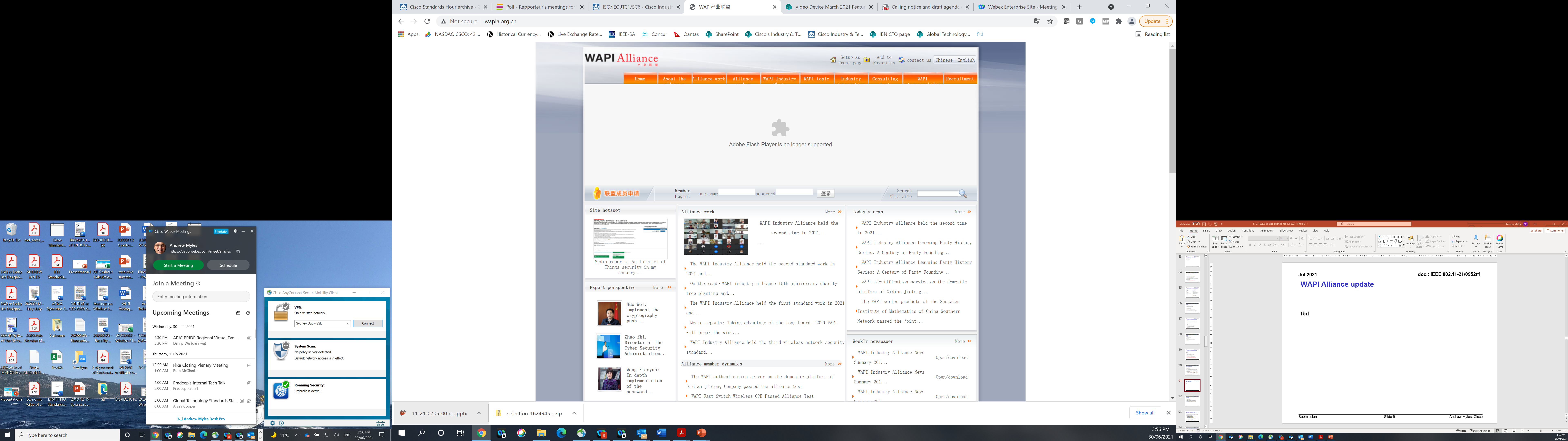 … At present, in addition to China Southern Power Grid, WAPI construction in the State Grid, transportation, home appliances, public security, national defence and other industries has been launched one after another. It is believed that the standard will play a greater role. …
Slide 91
Andrew Myles, Cisco
ISO/IEC JTC1/SC6 has a new Committee Manager as of July 2019
The new ISO/IEC JTC1/SC6 Committee Manager is 
Name: Mr. Jungyup OH
Nationality: Korea (Rep. of)
Affiliation: Telecommunications Technology Association (TTA)
Mobile / E-mail: +82-31-780-9054 / houman@tta.or.kr
Various submissions to SC6 should now be sent to Mr Oh
Slide 92
Andrew Myles, Cisco
ISO/IEC JTC1 has changed the rules so that “experts” rather than “NBs” participate in WGs
The organisational structure in ISO/IEC JTC1 changed in 2016 to align its operation with ISO rules
A communication from JTC1 states
Working Groups are comprised of INDIVIDUAL EXPERTS appointed by National Bodies and Liaison Organizations
These experts MUST be entered into Global Directory to be considered a member of the WG and to receive documents
National Bodies are responsible for ensuring that their expert appointments are up to date
Liaison Organizations work via ITTF to maintain their expert members
If the expert is NOT in Global Directory, he/she will not receive documents and will NOT be considered a member of the WG.
Technically this means someone not in the Global Directory could not speak SC6 meetings but no one has raised this as an issue
Slide 93
Andrew Myles, Cisco
The SC Chair has been empowered to appoint experts to the SC6 document access lists
One way of dealing with this change is to empower the SC Chair to appoint experts to WG1 and WG7, with the understanding that anyone who volunteers will be appointed
Motion (ratified in May 2014 by IEEE 802 EC)
The IEEE 802 JTC1 SC recommends to the IEEE 802 EC that the Chair of the IEEE 802 JTC1 SC be empowered to submit  the names to ITTF of any  IEEE 802 members who volunteer  as “experts” to the appropriate Working Group lists in ISO/IEC JTC1
Moved
Seconded
Result 9/0/0
Slide 94
Andrew Myles, Cisco
Various names have been added to the SC6 document access lists at this time
The small number of people who asked to be added to the SC6 reflectors were added in Sept 2014:
Ian Sherlock - isherlock@ti.com
Al Petrick - al@jpasoc.com
Dan Harkins -
Brian Weis - bew@cisco.com (no longer at Cisco)
Mick Seaman - mickseaman@gmail.com
Stephen McCann  - mccann.stephen@gmail.com
Adrian Stephens – 
Bruce Kraemer - bkraemer@marvell.com (no longer at Marvell)
John Messenger - jmessenger@advaoptical.com
…
Slide 95
Andrew Myles, Cisco
Various names have been added to the SC6 document access lists at this time
…
Others have been added since
Karen Randall - karen@randall-consulting.com - added Sept 2015
Dorothy Stanley - dorothy.stanley@hpe.com – added Mar 2016
Peter Yee - peter@akayla.com – added Oct 2017
David Law – dlaw@hpe.com – added Oct 2017
Hyeong-Ho LEE - holee@etri.re.kr - added Oct 2017
Paul Congdon - paul_congdon@ieee.org – added May 2019 (WG1)
Paul Nikolich - paul.nikolich@att.net – added Nov 2020
Yell if you would like to be added too
Slide 96
Andrew Myles, Cisco
Are there any other matters for consideration by IEEE 802 JTC1 SC?
Slide 97
Andrew Myles, Cisco
The IEEE 802 JTC1 SC will adjourn for the week
Motion:
The IEEE 802 JTC1 SC, having completed its business in Jul 2021, adjourns
By consent
Slide 98
Andrew Myles, Cisco
Additional process material
Slide 99
Andrew Myles, Cisco
The SC agreed in Nov 2014 on a process for developing & approving PSDO comment resolutions
In the beginning …
All 60 ballot and FDIS ballot comment responses were developed and approved by the IEEE 802 JTC1 SC and then the IEEE 802 EC
Now that we have matured …
Most WGs are processing and approving comment resolutions, and then forwarding the resolutions to IEEE 802 EC directly without involving the IEEE 802 JTC1 SC 
The IEEE 802 JTC1 SC is continuing to provide advice on non-technical comments, to ensure consistency across WGs
Going forward …
It is planned that we institutionalise the practice above – see11-15-1287
It is expected that the WG Chairs and the IEEE 802 JTC1 SC Chair will keep each other informed
Slide 100
Andrew Myles, Cisco
Old status pages
Slide 101
Andrew Myles, Cisco
IEEE 802.11-2012 has been published
60-day pre-ballot: passed & comment resolutions liaised
60-day pre-ballot passed in 2012
Responses to comments were liaised to SC6
FDIS ballot: passed & comment resolutions liaised
FDIS passed in 2012 (6N15494)
Standard published as ISO/IEC/IEEE 8802-11:2012
FDIS comments liaised in Dec 2013
All the FDIS comments were submitted to TGmc for processing
Additional comments from Swiss NB in N15623 (a response to the IEEE 802/SC6 collaboration procedure) were also referred to TGmc
All the comments have been considered and resolutions approved as of November 2013
See 11-13-0123-05 liaised as 6N15832 in Nov 2013
Slide 102
Andrew Myles, Cisco
IEEE 802.1X-2010 has been published
60-day pre-ballot: passed & comment resolutions liaised
Submission of IEEE 802.1X-2010 in N15515 in Dec 2012
Pre-ballot passed in 2013
Voting results in N15555
Comments from China NB replied to by IEEE 802 in N15607
FDIS ballot: passed & comment resolutions liaised
FDIS passed 16/1/12 on 21 Oct 2013
Voting results in N15771
China NB only negative vote, with comments from China NB & Switzerland NB
FDIS comments resolved in Dec 2013
Liaised to SC6 as N15871 in Jan 2014 
Standard has been published as ISO/IEC/IEEE 8802-1X:2013
Slide 103
Andrew Myles, Cisco
IEEE 802.1AE-2006 has been published
60-day pre-ballot: passed & comment resolutions liaised
Submission of IEEE 802.1AE-2006 in N15516 in Dec 2012
Pre-ballot passed in 2013
Voting results in N15556
Comments from China NB replied to by IEEE 802 in N15608
FDIS ballot: passed & comment resolutions liaised
FDIS passed 16/1/13 on 21 Oct 2013
Voting results in N15770
China NB only negative vote, with comments from China NB & Switzerland NB
FDIS comments resolved in Dec 2013
Liaised to SC6 as N15871 in Jan 2014
Standard has been published as ISO/IEC/IEEE 8802-1AE:2013
Slide 104
Andrew Myles, Cisco
IEEE 802.1AB-2009 has been published
60-day pre-ballot: passed & comment resolutions liaised
Submission of IEEE 802.1AB-2009 in N15588 in March 2013
Pre-ballot passed in May 2013
Voting results in N15626
Comments from China replied to in N15659
FDIS ballot: passed & comment resolutions liaised
FDIS passed 16/1/16 on 18 Dec 2013
Voting results in N15829
China NB only negative vote, with comments from China NB & Switzerland NB
FDIS comment responses were approved by 802.1 WG in March 2014, and liaised to SC6 in May 2014 as N15944
The standard was published as ISO/IEC/IEEE 8802-1AB:2014 on 15 March 2014
Slide 105
Andrew Myles, Cisco
IEEE 802.1AR-2009 has been published
60-day pre-ballot: passed & comment resolutions liaised
Submission of IEEE 802.1AR-2009 in N15589 in March 2013
Pre-ballot passed in May 2013
Voting results in N15627
Comments from China replied to in N15659 
FDIS ballot: passed & comment resolutions liaised
FDIS passed 17/2/16 on 18 Dec 2013
Voting results in N15830
China NB & Switzerland NB voted “no” and commented
FDIS comment responses were approved by 802.1 WG in March 2014, and liaised to SC6 in May 2014 as N15947
Standard was published as ISO/IEC/IEEE 8802-1AR:2014 on 15 March 2014
Slide 106
Andrew Myles, Cisco
IEEE 802.1AS-2011 has been published
60-day pre-ballot: passed & comment resolutions liaised
Submission of IEEE 802.1AS-2011 in N15590 in March 2013
Pre-ballot passed in May 2013
Voting results in N15628
Comments from China replied to in N15659 
FDIS ballot: passed & comment resolutions liaised
FDIS passed 18/1/16 on 18 Dec 2013
Voting results in N15831
China NB voted “no” and China NB & Switzerland NB commented
FDIS comment responses were approved by 802.1 WG in March 2014, and liaised to SC6 in May 2014 as N15948
Standard was published as ISO/IEC/IEEE 8802-1AS:2014 on 15 March 2014
Slide 107
Andrew Myles, Cisco
IEEE 802.1BA-2011 has been published
Drafts sent to SC6: sent
IEEE 802.1BA-2011 was liaised (N16149) to SC6 on 7 April 2015
60-day pre-ballot: passed & comment responses liaised
The 60 ballot passed on 23 Sept 2015
Support need for ISO standard? Passed 10/0/9
Support this submission being sent to FDIS? Passed 8/0/11 
Only two substantive comments that needed a response
A response was sent in Jan 2016
FDIS ballot: passed
Ballot passed on 17 Aug 2016 (see N16461)
Passed 14/0/18, with no comments
Published as <what>
Slide 108
Andrew Myles, Cisco
IEEE 802.1BR-2012 has been published
Drafts sent to SC6: sent
IEEE 802.1BR-2012 was liaised to SC6 on 7 April 2015
60-day pre-ballot: passed & comment responses liaised
The 60 ballot passed on 23 Sept 2015
Support need for ISO standard? Passed 10/0/9
Support this submission being sent to FDIS? Passed 9/0/10 
Only one substantive comment that needed a response
A response was sent in Jan 16
FDIS ballot: passed
Ballot passed on 17 Aug 2016 (see N16462)
Passed 14/0/18, with no comments
Published as <what>
Slide 109
Andrew Myles, Cisco
IEEE 802.3-2012 has been published
60-day pre-ballot: passed & comment resolutions liaised
Pre-ballot on N15595 passed in May 2013
Voting results in N15632
Comments from China were responded to by the 802.3 Maintenance TF in Geneva in N15724
FDIS ballot: passed & no comment resolutions required
FDIS passed 16/0/20 on 16 Feb 2014
Voting results in N15893
No FDIS comments need to be resolved 
Standard was published as ISO/IEC/IEEE 8802-3:2014
Slide 110
Andrew Myles, Cisco
IEEE 802.11ae-2012 has been published
60-day pre-ballot: passed & comment resolutions liaised
Pre-ballot on N15552 passed in Feb 2013
Voting results in N15599
Comments from China replied to by IEEE 802 in N15647
Comments from Japan in N15664 were resolved in discussions with commenter
FDIS ballot: passed & comment resolutions liaised
FDIS passed 14/1/20 on 28 Jan  2014
Voting results in N15883
China NB voted “no” and commented they will not recognise result
FDIS comment responses were approved by 802  in July 2014
See 11-14-0552-00
Standard was published as 8802-11:2012/Amd 1:2014
Slide 111
Andrew Myles, Cisco
IEEE 802.11aa-2012 has been published
60-day pre-ballot: passed & comment resolutions liaised
Pre-ballot on N15554 passed in Feb 2013
Voting results in N15602
Comments from China replied to by IEEE 802 in N15647
Comments from Japan in N15664 were resolved in discussions with commenter
FDIS ballot: passed & comment resolutions liaised
FDIS passed 16/1/18 on 28 Jan  2014
Voting results in N15884
China NB voted “no” and commented they will not recognise result
FDIS comment responses were approved by 802  in July 2014
See 11-14-0552-00
Standard was published as 8802-11:2012/Amd 2: 2014
Slide 112
Andrew Myles, Cisco
IEEE 802.11ad-2012 has been published
60-day pre-ballot: passed & comment resolutions liaised
Pre-ballot on N15553 passed in Feb 2013
Voting results in N15601
Comments from China replied to by IEEE 802 in N15647
Comments from Japan in N15664 were resolved in discussions with commenter
FDIS ballot: passed & comment resolutions liaised
FDIS passed 16/1/17 on 28 Jan  2014
Voting results in N15885
China NB voted “no” and commented they will not recognise result
Switzerland commented on editorial matters similar to comments on 802.1X/AE
FDIS comment responses were approved by 802  in July 2014
See 11-14-0552-00
Standard was published as 8802-11:2012/Amd 3: 2014
Slide 113
Andrew Myles, Cisco
IEEE 802.22 has been published
60-day pre-ballot: passed & comment resolutions liaised
Pre-ballot on 802.22 (N15925) passed in May 2014
Voting results in N15954
Passed 8/1/10
FDIS comment responses were approved by 802.22 WG in July 2014, and were liaised to SC6 as N16001
FDIS ballot: passed 15 Feb 2015 with no comments
IEEE staff will facilitate the final process steps to make it an ISO/IEC/IEEE standard
Was published on 1 May 2015 as ISO/IEC 8802-22:2015
Slide 114
Andrew Myles, Cisco
IEEE 802.1AEbn-2011 has been published
60-day pre-ballot: passed & comment resolutions liaised
Pre-ballot on IEEE 802.1AEbn-2011 (N15809) passed in Jan 2014
Voting results in N15857
Passed 9/1/7
Usual comment from China saying they will not recognise the result
Pre-ballot comment responses were approved by 802.1 WG in March 2014, and were liaised to SC6 as N15945
FDIS ballot: passed on 1 Feb 2015 & comment resolutions liaised
FDIS closed on 1 Feb 2015, with one comment (N16123) from China NB
Passed 12/1/23
Response was liaised in April 2015 (see N16187)
Standard is called ISO/IEC/IEEE 8802-1AE:2015/Amd 1 and was published on 28 April 2015
Slide 115
IEEE 802.1AEbw-2013 has been published
60-day pre-ballot: passed & comment resolutions liaised
Pre-ballot on IEEE 802.1AEbw-2013 (N15810) passed in Jan 2014
Voting results in N15858 
Passed 9/1/7
Usual comment from China saying they will not recognise the result
Pre-ballot comment responses were approved by 802.1 WG in March 2014, and were liaised to SC6 as N15946
FDIS ballot: passed on 1 Feb 2015 & comment resolutions liaised
FDIS closed on 1 Feb 2015, with one comment (N16124) from China NB
Passed 12/1/23
Response was liaised in April 2015 (see N16187)
Standard will be called ISO/IEC/IEEE 8802-1AE:2015/Amd 2 and was published on 28 April 2015
Slide 116
IEEE 802.3.1-2013 has been published
60-day pre-ballot: passed & comment resolutions liaised
The request to submit IEEE 802.3.1-2013 for approval under the PSDO was liaised in August 2014
The pre-ballot closed on 6 Oct 2014, and passed 11/0/5 & 10/1/5 (N16047)
Resolutions of “No” comment from China NB was liaised to SC6 as N16086 in Nov 2014
FDIS ballot: passed with no comments
FDIS passed on 19 June 2015 with 100% approval and no comments
IEEE 802.3.1-2013 has been published as “Standard for Management Information Base (MIB) — Definitions for Ethernet — Part 3-1”
Slide 117
Andrew Myles, Cisco
IEEE 802.11ac-2013 has been published
60-day pre-ballot: passed & comment resolutions liaised
The request to submit IEEE 802.11ac-2013 for approval under the PSDO was liaised in July 2014
60-day pre-ballot closed on 22 Sept 2014 and passed 11/1/4
Resolutions of “No” comments from China NB were liaised to SC6 as N16085 in Nov 2014
FDIS ballot: passed & comment resolutions liaised
FDIS closed on 11 July 2015 and passed 15/1/0
Resolutions of “No” comments from China NB were liaised as 11-15-0958r1 in July 2015
IEEE 802.11ac-2013 has been ratified as 8802-11:2012/Amd 4:2015
Slide 118
Andrew Myles, Cisco
IEEE 802.11af-2013 has been published
60-day pre-ballot: passed & comment resolutions liaised
The request to submit IEEE 802.11af-2013 for approval under the PSDO was liaised in July 2014
The 60-day pre-ballot closed on 22 Sept 2014, and passed 11/1/4
Resolutions of “No” comments from China NB were liaised to SC6 as N16085 (see previous page)  in Nov 2014
FDIS ballot: passed & comment resolutions liaised
FDIS closed on 11 July 2015 and passed 15/1/0
Resolutions of “No” comments from China NB were liaised as 11-15-0958r1 in July 2015
IEEE 802.11af-2013 has been ratified as 8802-11:2012/Amd 5:2015
Slide 119
Andrew Myles, Cisco
IEEE 802.1AX-2014 has been published
60-day pre-ballot: passed & no comment responses required
IEEE 802.1AX-2014 was liaised (N16142) to SC6 on 30 March 2015 for adoption under the PSDO process
The 60-day pre-ballot ballot closed on 30 May 2015
It passed with 100% approval and no comments
FDIS ballot: passed & no comment responses required
FDIS ballot closed on 20 Nov 2015
It passed with 100% approval and no comments
It will be known as 8802-1AX:2015
Slide 120
Andrew Myles, Cisco
IEEE 802-2014 has been published
60-day pre-ballot: passed & comment responses liaised
The submission of IEEE 802-2014 under the PSDO was approved by 802 EC in July 2014, and the 60-day pre-ballot passed on 26 Oct 014
Comment responses approved by 802 EC on 16 Feb 2015
See N6133
FDIS ballot: passed and response liaised in Jan 16 
FDIS ballot passed 2 Nov 2015
Passed 14/1/19, with negative comment from China NB
A response was discussed in Nov 2015 but it was decided that the 802.1 WG would take responsibility for sending
Sent in Jan 2016
The final standard will be known as ISO/IEC/IEEE 8802-A:2015
Slide 121
Andrew Myles, Cisco
IEEE 802.1Xbx-2014 has been published
Drafts sent to SC6: sent
D1.0, D1.2 (May 14), with submission to PSDO approved in July 2014
60-day pre-ballot: passed & comment responses liaised
Passed on 19 Mar 2015 with a China NB comment
Passed 9/1/9 on need for an ISO standard – China NB voted no
Passed 8/1/10 on submission to FDIS – China NB voted no
802.1 WG responded to comments in June 2015 (see N16255)
FDIS ballot: passed & comment responses liaised
Passed on 24 Dec 2015 with a China comment
Passed 15/1/18 – China NB voted no, with comments (see 6N16364)
802.1 WG responded to the comment on 21 Apr 2016 (see N16424)
The standard will be known as ISO/IEC/IEEE 8802-1X:2014/Amd1
It has been published as of June 2016
Slide 122
Andrew Myles, Cisco
IEEE 802.1Q-Rev-2014 has been published
Drafts sent to SC6: sent
D2.0 (Jan 14)
60-day pre-ballot: passed & comment responses liaised
Passed on 23 Mar 2015 with a China NB comment
Passed 11/1/16 – China NB voted no (see N16135)
802.1 WG responded to comments in June 2015 (see N16255)
FDIS ballot: passed & comment responses liaised
Passed on 28 Jan 2016 with China NB comments
Passed 15/1/20 - China NB voted no and commented (see N16377)
802.1 WG responded to the comment on 21 Apr 2016 (see N16425)
The standard will be known as ISO/IEC/IEEE 8802-1Q:2015
It has been published as of June 2016
Slide 123
Andrew Myles, Cisco
IEEE 802-3-2015 has been published
Drafts sent to SC6: sent
Liaised to SC6 in Apr 2015
60-day pre-ballot: passed & responses liaised
Passed, with two comments from China NB (N16448)
8/1/9 on need for ISO standard
8/1/9 on support for submission to FDIS
Responses were liaised in Jul 2016 (see N16458)
FDIS ballot: passed, responses sent and published
Passed by16/1/20, with two comments from China NB (N16570)
Response was sent in March 2017 (N16591)
It has been published as of April 2017 as <what>
Slide 124
Andrew Myles, Cisco
IEEE 802.1Qbv-2015 has been published
Drafts sent to SC6: sent
802.1Qbv D3.0 was liaised for information in Nov 2015
60-day pre-ballot: passed & response liaised
802.1Qbv passed 60 pre-ballot on 30 May 2016 (see N16412)
Support need for ISO standard? Passed 6/1/11
Support this submission being sent to FDIS? Passed 6/1/11 
China NB voted “no” with one comment
Response was liaised in Oct 2016 (see N16486)
FDIS ballot: passed & response liaised
802.1Qbv passed (15/1/17) FDIS ballot on 18 April 2017 (N16613)
Passed China NB voted “no” with one comment
Response (N16687) was liaised in July 2017
Published in July 2017 as <what>
Slide 125
Andrew Myles, Cisco
IEEE 802.1AB-2016 has been published
Drafts sent to SC6: sent
802.1AB D1.2 was liaised for information in Dec 2015
60-day pre-ballot: passed & response liaised
802.1QAB-2016 passed 60-day pre-ballot on 13 July 2016 (N16447)
Passed 8/1/9 on need for ISO standard
Passed 8/1/9 on support for submission to FDIS
China NB voted “no” with one comment
A response was approved in July 2016 & liaised in Oct 2016 (N16487)
FDIS ballot: passed & response liaised
802.1QAB-2016 passed FDIS ballot (14/1/20) on 11 April 2017 (N16604)
Passed China NB voted “no” vote with one comment 
Response (N16687) was liaised in July 2017
Published in July 2017 as <what>
Slide 126
Andrew Myles, Cisco
IEEE 802.1Qca-2015 has been published
Drafts sent to SC6: sent
802.1Qca D2.1 was liaised for information in Nov 2015
60-day pre-ballot: passed & response liaised
802.1Qca-2015 passed 60-day pre-ballot on 13 July 2016 (N16446)
Passed 8/1/9 on need for ISO standard
Passed 8/1/9 on support for submission to FDIS
China NB voted “no” with one comment
A response was approved in July 2016 and liaised in Oct 2016 (see  N16485)
FDIS ballot: passed & response liaised
802.1Qca-2015 passed FDIS ballot (15/1/17) on 18 April 2017 (N16612)
China NB voted “no” with one comment
Response (N16687) was liaised in July 2017
Published in July 2017 as <what>
Slide 127
Andrew Myles, Cisco
IEEE 802.22a has been published
Drafts sent to SC6: sent
IEEE 802.22a was liaised in July 2015 to SC6  to allow them to become familiar with it before submission for approval under the PSDO process
60-day pre-ballot: passed  & response sent
IEEE 802.22a was submitted for 60-day ballot in December 2015, and after a delay the ballot passed on 3 April 2016 (N16414)
Support need for ISO standard? Passed 10/0/8
Support this submission being sent to FDIS? 9/1/8
The only comment was a security related comment from the China NB
802.22 WG response was sent in Nov 2016
FDIS ballot: passed & published
Passed on 27 July 2017 (12/0/17) with no comments (N16686)
Final standard was published in Oct 2017 as <what>
Slide 128
Andrew Myles, Cisco
IEEE 8802.1Qbu has been published
Drafts sent to SC6: sent
802.1Qbu D3.0 was liaised for information in Nov 2015
60-day pre-ballot: passed & response liaised
802.1Qbu-2016 passed its 60-day ballot on 7 Feb 2017 (N16541)
Passed 9/0/11 on need for ISO standard
Passed 7/1/12 on support for submission to FDIS
China NB voted “no” with one comment
Response sent to China NB comments (N16601)
FDIS ballot: passed & published
802.1Qbu-2016 passed its FDIS ballot on 11 Oct 2017(N16721?)
Passed 11/0/10
Published in Nov 2017 as <what>
Slide 129
Andrew Myles, Cisco
IEEE 8802.1Qbz has been published
Drafts sent to SC6: sent
IEEE 802.1Qbz D3.0 was liaised for information in Dec 2015
60-day pre-ballot: passed & response liaised
IEEE 802.1Qbz-2016 passed its 60-day ballot on 7 Feb 2017 (N16540)
Passed 9/0/11 on need for ISO standard
Passed 7/1/12 on support for submission to FDIS
China NB voted “no” with one comment
Response sent in March 2017 to China NB comments (N16601)
FDIS ballot: passed & published
802.1Qbz-2016 passed its FDIS ballot on 11 Oct (N16722?)
Passed 11/0/10
Published in Nov 2017 as <what>
Slide 130
Andrew Myles, Cisco
IEEE 802.1Qcd-2015 has been published
Drafts sent to SC6: sent
802.1Qcd-2015 was liaised for information on 26 May 2015
60-day pre-ballot: passed & response sent
802.1Qcd-2015 passed 60-day pre-ballot on 23 Oct 2016 (N16496)
Passed 8/0/10 on need for ISO standard
Passed 6/1/11 on support for submission to FDIS
China NB voted “no” with one comment
The response was sent in Nov 2016 (N16505)
FDIS ballot: passed & published
802.1Qcd-2015 passed its FDIS ballot on 1 Dec 2017 (N??????)
Passed 14/0/13
Published in Jan 2018 as <what>
Slide 131
Andrew Myles, Cisco
IEEE 802.1Q-2014/Cor 1-2015 has been published
90-day  FDIS ballot: passed & published
802.1Q-2014/Cor 1-2015 was submitted to PSDO using a special process for corrigenda
The ballot passed on 16 March 2017 (N16589)
Do you support the need for a corrigendum to the subject ISO/IEC/IEEE International Standard?  9/0/11
Do you approve the draft for publication?  8/1/11
China NB voted “no” with an objection to the use of IEEE 802.1X based security
Response (N16687) was liaised in July 2017
Published in Oct 2017 as <what>
Slide 132
Andrew Myles, Cisco
IEEE 8802.3bw has been published
Drafts sent to SC6: sent
802.3bw was liaised to SC6  in Nov 2015 to allow them to become familiar with it before submission for approval under the PSDO process
60-day pre-ballot: passed & response liaised
802.3bw passed 60-day ballot on 19 Sep 2016 (see N16478)
Support need for IS: passed 7/1/10 (China NB voted no)
Support submission for this IS: passed 6/1/11 (China NB voted no)
China NB voted “no” with comments 
Response sent to SC6 in Dec 2016 (see N16509)
FDIS ballot: passed & published
Passed on 11 Sep 2017 by 15/0/13 (N16712)
China NB voted “yes” with one comment
Response sent on 14 Nov 2017 (N16744)
Published in Oct 2017 as <what>
Slide 133
Andrew Myles, Cisco
IEEE 8802.3bp has been published
Drafts sent to SC6: sent
D3.0 was liaised to SC6  in Feb 2016 to allow them to become familiar with it before submission for approval under the PSDO process
60-day pre-ballot: passed with comments resolved
Passed on 11 Jan 2017 (N16537)
Support need for IS: passed 9/0/10 
Support submission for this IS: passed 7/1/11 
China NB voted “no” with two comments
IEEE 802.3 sent a response in March 2017 (N16590)
FDIS ballot: passed & published
802.3bp passed FDIS ballot on 18 Oct 2017
Passed 12/0/8
Published in Nov 2017 as <what>
Slide 134
IEEE 802
IEEE 8802.3bq has been published
Drafts sent to SC6: sent
802.3bq D3.0 was liaised to SC6  in Feb 2016 to allow them to become familiar with it before submission for approval under the PSDO process
60-day pre-ballot: passed with comments resolved
802.3bq passed 60-day pre-ballot on 11 Jan 2017 (N16536)
Support need for IS: passed 9/0/10 
Support submission for this IS: passed 7/1/11 
China NB voted “no” with two comments
IEEE 802.3 sent a response in March 2017 (see 802.3bp response)
FDIS ballot: passed & published
802.3bq passed FDIS ballot on 18 Oct 2017
Passed 12/0/8
Published in Nov 2017 as <what>
Slide 135
IEEE 802
IEEE 8802.3br has been published
Drafts sent to SC6: sent
802.3br D3.0 was liaised to SC6  in Feb 2016 to allow them to become familiar with it before submission for approval under the PSDO process
60-day pre-ballot: passed with comments resolved
802.3br passed 60-day pre-ballot on 16 Feb 2017 (N16568)
Support need for IS: passed 11/0/9
Support submission for this IS: passed 10/1/9
China NB voted “no” with one comment
IEEE 802.3 sent a response in March 2017 (see IEEE 802.3bp response)
FDIS ballot: passed & published
802.3br passed FDIS ballot on 11 Oct 2017 (N16723?)
Passed 11/0/10
Published in Nov 2017 as <what>
Slide 136
Andrew Myles, Cisco
IEEE 8802.3by has been published
Drafts sent to SC6: sent
802.3by D3.0 was liaised to SC6  in Feb 2016 to allow them to become familiar with it before submission for approval under the PSDO process
60-day pre-ballot: passed with comments resolved
802.3by passed 60-day pre-ballot on 11 Jan 2017 (N16535)
Support need for IS: passed 9/0/10 
Support submission for this IS: passed 7/1/11
China NB voted “no” with two comments
IEEE 802.3 sent a response in March 2017 (see IEEE 802.3bp response)
FDIS ballot: passed & published
802.3by passed FDIS ballot on 18 Oct 2017
Passed 12/0/8
Published in Nov 2017 as <what>
Slide 137
IEEE 802
IEEE 8802.3bz has been published
Drafts sent to SC6: sent
802.3bz was liaised in June 2016 (when in SB)
60-day pre-ballot: passed with comments resolved
Passed on 16 Feb 2017 (N16567)
Support need for IS: passed 11/0/9
Support submission for this IS: passed 10/1/9 
China NB voted “no” with two comments
IEEE 802.3 sent a response in March 2017 (see IEEE 802.3bp response)
FDIS ballot: passed & published
802.3bz passed FDIS pre-ballot on 11 Oct 2017 (N16724)
Passed 11/0/10
Published in Nov 2017 as <what>
Slide 138
Andrew Myles, Cisco
ISO/IEC/IEEE 802.15.3 has been published
Drafts sent to SC6: sent
802.15.3-revA D2.0 was liaised in Dec 2015 for information
60-day pre-ballot: passed & response sent
IEEE 802.15.3-2016 passed 60-day pre-ballot on 23 Oct 2016 (N16495)
Passed 8/0/10 on need for ISO standard
Passed 7/0/11 on support for submission to FDIS
China NB voted yes with one comment
Response was approved by 802 EC in Nov 2016 and sent in Feb 2017
See 15-16-0768-01
FDIS ballot: passed & published
Passed on 7 Sep 2017 by 14/0/14 (N16710)
Published in Oct 2017 as <what>
Slide 139
Andrew Myles, Cisco
IEEE 802.15.4-2015 has been published
Drafts sent to SC6: sent
IEEE 802.15.4-2006 was adopted by ISO under JTC 1/SC 31 but JTC1/SC6 has responsibility as of June 2015 for IEEE 802.15 standards
IEEE 802.15.4-2015 submission to the PSDO was approved in March 2016 but nothing much happened
IEEE 802.15.4-2015 was sent for information in Dec 2016
60-day pre-ballot: passed
IEEE 802.15.4-2015 60-day pre-ballot closed on 20 April 2017 (N16615)
Passed 8/0/11 on need for ISO standard
Passed 8/0/11 on support for submission to FDIS
No comments
FDIS ballot: passed & published
Passed on 27 Jan 2018 by 12/0/10, with no comments (N16763)
ISO/IEC/IEEE 8802-15-4:2018 was published in Mar 2018
Slide 140
Andrew Myles, Cisco
IEEE 802.21-2017 has been published
Drafts sent to SC6: sent
IEEE 802.21-2017 was approved for liaison for information in July 2016
D7 was sent in Nov 2016
60-day pre-ballot: passed & response sent
IEEE 802.21-2017 60-day pre-ballot closed on 10 April 2017 (N16671)
Passed 6/1/14 on need for ISO standard
Passed 6/1/14 on support for submission to FDIS
Only negative vote was from China NB (the usual security comment)
A response was sent on 20 July 2017
See 21-17-0036-00 (N16682)
FDIS ballot: passed, response sent & published
IEEE 802.21-2017 FDIS passed (N16768)
Passed 12/1/6 (with comments from China NB)
A  response was sent in Mar 2018 (N16770)
ISO/IEC/IEEE 8802-21:2018 published in Apr 2018
Slide 141
Andrew Myles, Cisco
IEEE 802.22b has been published
Drafts sent to SC6: sent
IEEE 802.22b was liaised in July 2015 to SC6  to allow them to become familiar with it before submission for approval under the PSDO process
60-day pre-ballot: passed on 3 April 2016 and response sent
IEEE 802.22b was submitted for 60-day ballot in December 2015, and after a delay the ballot passed on 3 April 2016 (N16415)
Support need for ISO standard? Passed 9/1/8
Support this submission being sent to FDIS? 8/2/8
China NB & Japan NB voted “no”
802.22 WG response was sent in Nov 2016
FDIS ballot: passed 27 July 2017  & published (& response sent later)
Passed on 27 July 2017 by 12/1/16 (N16690)
China NB voted “no” with two comments
ISO/IEC/IEEE 8802-22:2015/Amd 2:2017 was published in Oct 2017
Response to comments were sent in Mar 2018 (N16771)
Slide 142
Andrew Myles, Cisco
IEEE 802.1AC-Rev has been published
Drafts sent to SC6: sent
802.1AC-Rev D3.0 was liaised for information in Dec 2015
60-day pre-ballot: passed & response liaised
802.1AC-Rev 60-day ballot passed on 24 May 2017 (N16647)
Passed 11/0/8 on need for ISO standard
Passed 10/1/9 on support for submission to FDIS
China NB voted “no” with one comment
Response (N16687) was liaised in July 2017
FDIS ballot: passed, response liaised & published
802.1AC-Rev passed its FDIS ballot on 7 Mar 2018 (N16769)
Passed 11/1/6
China NB voted “no” with one comment
A response was sent in Apr 2018 (N16795)
Published as ISO/IEC/IEEE 8802-1AC:2018
Slide 143
Andrew Myles, Cisco
IEEE 802d has been published
Drafts sent to SC6: sent
IEEE 802d D1.0 (Overview and Architecture—Amendment: Allocation of Uniform Resource Name (URN) values in IEEE 802 standards) was liaised for information in Oct 2016 (see N16484)
60-day pre-ballot: passed
802d passed 60-day pre-ballot on 15 June 2017 (N16657)
Passed 9/0/11 on need for ISO standard
Passed 9/0/11 on support for submission to FDIS 
FDIS ballot: passed, and published
802d passed FDIS ballot on 14 Mar 2018 (N16779/N16783)
Passed 12/0/7
Published as ISO/IEC/IEEE 8802-A:2015/AMD1:2018
Slide 144
Andrew Myles, Cisco
IEEE 802.11mc has been published
Drafts sent to SC6: sent
802.11mc drafts were liaised for information
D5.0 in Jan 2016, D6.0 in Jul 2016 & D8.0 in Oct 2016
60-day pre-ballot: passed & responses liaised
802.11-2016 passed 60-day pre-ballot (N16607) on 16 April 2017
Need? 10/0/10
Submission? 9/1/10
China voted no with usual comment, for which a response was approved – see 11-17-0629-01 – was sent on 10 June (N16655)
FDIS ballot: passed, response sent & published
802.11-2016 passed its FDIS ballot on 13 Apr 2018 (N16794)
Passed 12/1/6 (with comments by China NB)
A response has been sent (N16812)
Published as ISO/IEC/IEEE 8802-11:2018
Slide 145
Andrew Myles, Cisco
IEEE 802.21.1 has been published
Drafts sent to SC6: sent
IEEE 802.21.1 was approved for liaison for information in July 2016
D5 was sent in Nov 2016
60-day pre-ballot: passed
IEEE 802.21.1 60-day pre-ballot passed on 10 April 2017 (N16672)
Passed 6/0/14 on need for ISO standard
Passed 6/0/14 on support for submission to FDIS
China NB voted “no” with comments
A response was sent on 20 July 2017 (N16682)
FDIS ballot: passed, response sent & published
IEEE 802.21.1 FDIS ballot passed on 14 Mar 2018 (N16780, N16784)
Passed 11/1/7 (with comment from China NB)
A response has been sent (N16811) and waiting for publication
Published as ISO/IEC/IEEE 8802-21-1:2018
Slide 146
IEEE 802
IEEE 802.1AX-2014/Cor1 has been published
90-day  FDIS ballot: passed & published
802.1AX-2014/Cor1 passed 90-day FDIS on 20 July 2018 (N16684)
Passed 10/0/10
There were no comments
It has been published as ISO/IEC 8802-1AX:2016/Cor 1:2018
Slide 147
Andrew Myles, Cisco
IEEE 802.3/Cor 1 has been published
Drafts sent to SC6: sent
802.3/Cor  1 D2.1 was liaised in Feb 2017
90-day FDIS: passed & published
Passed on 22 Nov 2017 (N16782)
Support need for IS: passed 8/0/14
Support this IS: passed 8/0/14
No comments
It has been published as ISO/IEC/IEEE8802-3:2017/Cor 1:2018
Slide 148
Andrew Myles, Cisco
IEEE 802.21-2017-Cor1 90-day  FDIS ballot passed and response sent
Drafts sent to SC6: sent
Currently likely to be approved by RevCom in December
P802.21-2017/Cor 1™/D02 was sent in Nov 2017
90-day  FDIS ballot: passed and response sent
IEEE 802.21-2017-Cor1 90-day  FDIS ballot passed on 16 June 2018 (N16814)
Passed 5/0/12
Abstain comment from China NB
Response was sent after July 2018 meeting (N16816)
It has now been published as ISO/IEC/IEEE 8802-21:2018/Cor-1:2018
Slide 149
IEEE 802
IEEE 802.3bn is published
Drafts sent to SC6: sent
802.3bn D3.0 was liaised to SC6  in Feb 2016 to allow them to become familiar with it before submission for approval under the PSDO process
60-day pre-ballot: passed and response sent
802.3bn-2016 passed 60-day pre-ballot on 16 Apr 2017 (N16546)
Need? 8/1/10
Submission? 8/1/10
China NB voted “no” and provided the usual comments
A response was sent to SC6 on 7 June 2017 (6N16649)
FDIS ballot: passed & published
FDIS ballot passed 11/0/7 on 3 September 2018 (N16853)
Published as ISO/IEC/IEEE 8802-3:2017/Amd 6
Slide 150
Andrew Myles, Cisco
IEEE 802.3bv is published
Drafts sent to SC6: sent
802.3bv D3.1 was liaised to SC6  in Oct 2016
60-day pre-ballot: passed
Note: another ISO group is developing a standard to complement IEEE Std 802.3bv-2017 (ISO TC22 SC32) and may be interested in ensuring it is approved in SC6
802.3bv passed 60-day pre-ballot on 18 August 2017 (N16694)
Support need for IS: passed 8/0/13 
Support submission for this IS: passed 8/0/13
FDIS ballot: passed & published
FDIS ballot passed 11/0/7 on 3 September 2018 (N16851)
Published as ISO/IEC/IEEE 8802-3:2017/Amd 9
Slide 151
Andrew Myles, Cisco
IEEE 802.3bu is published
Drafts sent to SC6: sent
802.3bu D3.2 was liaised to SC6  in Oct 2016
60-day pre-ballot: passed 
802.3bu passed 60-day pre-ballot on 18 August 2017 (N16693)
Support need for IS: passed 8/0/13 
Support submission for this IS: passed 8/0/13
FDIS ballot: passed & published 
FDIS ballot passed 11/0/7 on 3 September 2018 (N16852)
Published as ISO/IEC/IEEE 8802-3:2017/Amd 8
Slide 152
Andrew Myles, Cisco
IEEE 802.1AEcg has ratified as a ISO/IEC/IEEE standard
Drafts sent to SC6: sent
802.1AEcg D1.4 was liaised for information in Oct 2016 (N16484)
60-day pre-ballot: passed & response sent
802.1AEcg passed 60-day pre-ballot on 7 Sept 2017 (N16707)
Passed 6/1/12 on need for ISO standard
Passed 5/1/13 on support for submission to FDIS 
China NB voted “no” with one comment
The response was sent in Dec 2017 (N16753)
FDIS ballot: passed, response sent & published
802.1AEcg passed FDIS ballot on 28 Aug 2018 (N??????)
Passed 10/1/11, with China NB voting no 
Comment responses were sent in Jan 2019 (N16913)
Published as ISO/IEC/IEEE 8802-1AE:2013/Amd 3:2018
Slide 153
Andrew Myles, Cisco
IEEE 802.16-2017 passed 60-day pre-ballot with comments but the PSDO process was cancelled
Drafts sent to SC6: sent
IEEE 802.16-2017 was sent for information in Mar 2018 (N16785)
60-day pre-ballot: passed but response required
The 60-day (N16810) ballot passed (N16821) on 30 July 2018
Need for IS on topic: 7/0/11
Submission of this proposal as IS: 5/1/12, with “no” (with comments) from China
FDIS ballot: cancelled
The EC approved cancelling the PSDO process in Nov 2018, and the following was sent to SC6
IEEE 802 thanks JTC 1/SC 6 for considering the adoption of IEEE 802.16-2017 under the ISO/IEEE PSDO Agreement. We further appreciate the comments received. At this time, IEEE would like to withdraw this document from the PSDO process and refer the comments received to the IEEE 802.16 Working Group for further consideration.
Slide 154
Andrew Myles, Cisco
IEEE 802.1CB has been published as ISO/IEC/IEEE 8802-1CB:2019
Drafts sent to SC6: sent
802.1CB D2.6 was submitted in Sep 2016
60-day pre-ballot: passed
802.1CB was submitted in Nov 2017 (N16742)
802.1CB passed 60-day pre-ballot on 18 Jan 2018 (N16761)
Passed 9/0/13 on need for ISO standard
Passed 8/0/14 on support for submission to FDIS 
There were no comments
FDIS ballot: passed & published
FDIS ballot passed 10/0/9 on 26 Dec 2018 (N??????)
Published as ISO/IEC/IEEE 8802-1CB:2019
Slide 155
Andrew Myles, Cisco
IEEE 802.1Qci has been published as ISO/IEC/IEEE 8802-1Q:2016/Amd 6:2019
Drafts sent to SC6: sent
802.1Qci D2.0 was submitted in Oct 2016
60-day pre-ballot: passed & response sent
802.1Qci (6N16715) passed 60-day pre-ballot on 9 Dec 2017 (6N16760)
Passed 8/0/13 on need for ISO standard
Passed 6/1/14 on support for submission to FDIS 
China NB voted “no” with one comment
A response was sent in Apr 2018 (N16796)
FDIS ballot: passed & published
FDIS ballot passed 9/0/10 on 3 Jan 2019 (N??????)
Published as ISO/IEC/IEEE 8802-1Q/Amd 6
Slide 156
Andrew Myles, Cisco
IEEE 802.1Qch has been published as ISO/IEC/IEEE 8802-1Q:2016/Amd 7:2019
Drafts sent to SC6: sent
802.1Qch D2.0 was submitted in Nov 2016
60-day pre-ballot: passed
802.1Qch was submitted in Nov 2017 (N16743)
802.1Qch passed 60-day pre-ballot on 18 Jan 2018 (N16762)
Passed 9/0/13 on need for ISO standard
Passed 7/0/15 on support for submission to FDIS 
No comments were received
FDIS ballot: passed & published
FDIS ballot passed 9/0/10 on 3 Jan 2019 (N??????)
Published as ISO/IEC/IEEE 8802-1Q:2016/Amd 7:2019
Slide 157
Andrew Myles, Cisco
IEEE 802.3bs has been published as ISO/IEC/IEEE 8802-3:2017/Amd 10:2019
Drafts sent to SC6: sent
802.3bs D3.0 was liaised in Feb 2017
60-day pre-ballot: passed
Passed on 12 Apr 218 (N16792)
Support need for IS: passed 11/0/8
Support this IS: passed 11/0/8
No comments
FDIS ballot: passed & published
FDIS ballot passed 9/0/10 on 26 Dec 2018 (N??????)
Published as ISO/IEC/IEEE 8802-3:2017/Amd 10:2019
Slide 158
Andrew Myles, Cisco
IEEE 802.3cc has been published as ISO/IEC/IEEE 8802-3:2017/Amd 11:2019
Drafts sent to SC6: sent
IEEE 802.3cc D3.0 was liaised in June 2016 (when in SB)
60-day pre-ballot: passed
Passed on 12 Apr 218 (N16793)
Support need for IS: passed 11/0/8
Support this IS: passed 11/0/8
No comments
FDIS ballot: passed & published 
FDIS ballot passed 9/0/10 on 26 Dec 2018 (N??????)
Published as ISO/IEC/IEEE 8802-3:2017/Amd 11:2019
Slide 159
Andrew Myles, Cisco
IEEE 802.11ai has been published as ISO/IEC/IEEE 8802-11:2018/Amd 1:2019
Drafts sent to SC6: sent
802.11ai drafts were liaised for information 
D6.0 in Oct 2015,  D8.0 in Jul 2016,  D9.0 in Sep 2016
60-day pre-ballot: passed
802.11ai-2016 passed 60-day pre-ballot (N16608) on 16 April 2017
Need? 9/1/10
Submission? 9/1/10
China voted “no” with the usual security related comments, to which responses were developed
See 11-17-612-02 – was sent on 10 June 2017 (N16656)
…
Slide 160
Andrew Myles, Cisco
IEEE 802.11ai has been published as ISO/IEC/IEEE 8802-11:2018/Amd 1:2019
…
Unfortunately, errors in the publication process required a re-run of the 60-day pre-ballot, which passed on 1 Sept 2017 (N16697)
Need? 9/1/11
Submission? 9/1/11
China voted “no” with the usual security related comment
Response (11-17/1398r0) has been approved was sent in Oct 2017 (N16725)
FDIS ballot: passed & published
FDIS ballot passed 9/1/9 on 26 Dec 2018 (N16982)
China voted no
A response was sent in Feb 2019 (N16888) – see 11-19-0062-01
Published as ISO/IEC/IEEE 8802-11:2018/Amd 1
Slide 161
Andrew Myles, Cisco
IEEE 802c has been published as ISO/IEC/IEEE 8802-A:2015/Amd 2:2019
Drafts sent to SC6: sent
802c/D2.1 was liaised for information in Mar 2017 (N16598)
60-day pre-ballot: passed and response sent
802c 60-day ballot passed on 2 Feb 2018 (N16765)
Passed 10/0/12 on need for ISO standard
Passed 9/0/13 on support for submission to FDIS
China NB and US NB provided comments
A response was sent in Apr 2018 (N16797)
FDIS ballot: passed & published and response sent
FDIS ballot passed 9/1/9 on 26 Dec 2018 (N??????)
China NB voted “no” & provided comments
A response was sent in Apr 2019 (N16944) 
Published as ISO/IEC/IEEE 8802-A:2015/Amd 2:2019
Slide 162
Andrew Myles, Cisco
IEEE 802.11ah has been published as ISO/IEC/IEEE 8802-11:2018/Amd 2
Drafts sent to SC6: sent
802.11ah drafts were liaised for information 
D5.0 in Oct 2015
D9.0 in Sep 2016
60-day pre-ballot: passed
802.11ah passed 60-day pre-ballot (N16685) on 20 July 2017
Need? 10/0/10
Submission? 9/0/11
FDIS ballot: passed & published
802.11ah passed FDIS ballot (N16685) on 8 Feb 2019 (N16983)
Passed 9/1/9
There was a negative vote and comments from China NB
Response sent in Mar 2019 (N16906)
Standard published as ISO/IEC/IEEE 8802-11:2018/Amd 2
Slide 163
Andrew Myles, Cisco
IEEE 802.1CM has been published as ISO/IEC/IEEE 8802-1CM:2019
Drafts sent to SC6: sent
D2.2 was liaised in Apr 2018 (WG1N124)
60-day pre-ballot: passed
802.1CM 60-day ballot passed on 14 Oct 2018 (N16859)
Passed 7/0/11 on need for ISO standard
Passed 5/0/13 on support for submission to FDIS
No comments were submitted
FDIS ballot: passed & published
802.1CM FDIS ballot passed on 27 Jun 2018
Passed 10/10/10
No comments
Published as  ISO/IEC/IEEE 8802-1CM:2019
Slide 164
Andrew Myles, Cisco
IEEE 802.15.6-2012 published as ISO/IEC/IEEE 8802-15-6:2017
Drafts sent to SC6: sent
The 802.15.6 standard was supposed to be liaised in Apr 2016 for information but was eventually liaised in late July 2016
60-day pre-ballot: passed & responses sent
The 60-day ballot passed on 23 Nov 2016
Need for IS on topic: 9/0/10
Submission of this proposal as IS: 6/3/10, with “no” from Germany, Japan & UK
Responses were sent in Feb 2017 (see 15-17-0107-02)
FDIS ballot: passed & published
Passed on 7 Sep 17 by 12/2/14 (N16711)
China NB and Japan NB voted “no” with comments
Response finally sent after July 2019 meeting by e-mail but SC6 Secretary decided not to publish because so late
Published as ISO/IEC/IEEE 8802-15-6:2017
Slide 165
Andrew Myles, Cisco
IEEE 802.1AR-Rev is published as ISO/IEC/IEEE 8802-1AR
Drafts sent to SC6: sent
D2.0 was liaised in Apr 2018 (WG1N124) 
60-day pre-ballot: passed & responses sent
802.1AR-Rev 60-day ballot passed on 14 Oct 2018 (N16858)
Passed 8/0/10 on need for ISO standard
Passed 5/1/12 on support for submission to FDIS
Response to China NB sent in Jan 2019 (N16912)
FDIS ballot: published
802.1AR-Rev FDIS ballot passed on 14 Nov 2020
Passed 10/1/7 (N07167)
Response to China NB sent in Apr 2020 (N17167)
Published as ISO/IEC/IEEE 8802-1AR
Slide 166
Andrew Myles, Cisco
IEEE 802.1AC/Cor-1 is published as ISO/IEC/IEEE 8802-1AC:2018/COR 1:2019
Drafts sent to SC6: sent
D2.0 was liaised in Apr 2018 (WG1N124)
90-day ballot: published
802.1AC/Cor1 90-day FDIS ballot passed on 18 Mar 2019 (N16981)
Passed 6/0/12 on need for ISO standard
Passed 6/0/12 on approval
IEEE 802.1AC/Cor 1 is published as ISO/IEC/IEEE 8802-1AC:2018/COR 1:2019
Slide 167
Andrew Myles, Cisco
IEEE 802.1Q-2018 has been published
Drafts sent to SC6: sent
802.1Q-REV/D2.0 was liaised for information in Jul 2017 (N16688)
60-day pre-ballot: passed and response sent
802.1Q-2018 60-day ballot passed on 11 March 2019 (N16985)
Passed 10/0/8 on need for ISO standard
Passed 8/1/9 on support for submission to FDIS
China voted “no” with 1 comment
A response was sent in Apr 2019 (N16943)
FDIS ballot: passed & response sent
802.1Q-2018 FDIS ballot passed on 4 May 2020 (N17175)
Passed 11/1 (China NB)/7 
Response sent in Jun 2020 (N17185)
IEEE 802.1Q-2018 has been published as ISO/IEC/IEEE 8802-1Q:2020
Slide 168
Andrew Myles, Cisco
IEEE 802.1AE-Rev has been published
Drafts sent to SC6: sent
IEEE 802.1AE-Rev D1.1 was liaised in Apr 2018 (WG1N124)
60-day pre-ballot: passed & response sent
802.1AE-Rev 60-day ballot passed on 11 March 2019 (N17080)
Passed 10/0/8 on need for ISO standard
Passed 8/1/9 on support for submission to FDIS
China voted “no” with 6 comments
Response was sent in Sept 2019 (N17059)
FDIS ballot: passed & response sent
802.1AE-Rev FDIS ballot passed on 26 June 2020 (N17207)
Passed 9/1/8 (China NB voted “no” with 5 comments)
Response sent in Aug 2020 (N17266)
IEEE 802.1AE has been published as ISO/IEC/IEEE 8802-1AE:2020
Slide 169
Andrew Myles, Cisco
ISO/IEC/IEEE 8802-11:2018/AMD 3:2020 (802.11aj) has been published
Drafts sent to SC6: sent
802.11aj drafts were liaised for information 
D5.0 in Jun 2017
Published version liaised in July 2018 (N16817)
60-day pre-ballot: passed & response sent
802.11aj-2018 passed 60-day pre-ballot (N16897) on 10 Feb 2019
Need? 7/0/12
Submission? 6/0/13
China NB voted “yes”/”abstain” but submitted two comments
Response sent in July 2019 (11-19-1177-03)
FDIS ballot: passed & response sent
802.11aj-2018 passed FDIS ballot (N17204) on 26 June 2020
Passed 11/0/7
China NB voted “yes” but submitted two comments
Response in 11-20-1024r1  sent in Jul 2020 (N17241)
Has been published as ISO/IEC/IEEE 8802-11:2018/AMD 3:2020
Slide 170
Andrew Myles, Cisco
ISO/IEC/IEEE 8802-11:2018/AMD 4:2020 (802.11ak) has been published
Drafts sent to SC6: sent
802.11ak drafts were liaised for information 
D4.0 in Jun 2017
Published version liaised in July 2018 (N16817)
60-day pre-ballot: passed & response sent
802.11ak-2018 passed 60-day pre-ballot (N16898) on 10 Feb 2019
Need? 7/0/12
Submission? 5/1/13
China NB voted “no” and submitted a comment
Response sent in March 2019 (N16907)
FDIS ballot passed & response sent
802.11ak-2018 passed FDIS ballot (N17205) on 26 June 2020
Passed 10/1/7
China NB voted “no” and submitted one comment
Response in 11-20-1025r1  sent in Jul 2020 (N17242)
Has been published as ISO/IEC/IEEE 8802-11:2018/AMD 4:2020
Slide 171
Andrew Myles, Cisco
ISO/IEC/IEEE 8802-11:2018/AMD 5:2020 (802.11aq) has been published
Drafts sent to SC6: sent
Published version was liaised in Sept 2018 (N16854)
60-day pre-ballot: passed & response sent
802.11aq-2018 passed 60-day pre-ballot (N16899) on 10 Feb 2019
Need? 7/0/12
Submission? 5/1/13
China NB voted “no” and submitted a comment
Response sent in Mar 2019 (N16908)
FDIS ballot passed & response sent
802.11aq-2018 passed FDIS ballot (N17208) on 26 June 2020
Passed 10/1/7
China NB voted “no” and submitted one comment
Response in 11-20-1026r0  sent in Jul 2020 (N17243)
Has been published as ISO/IEC/IEEE 8802-11:2018/AMD 5:2020
Slide 172
Andrew Myles, Cisco
IEEE 802.1Xck was published as ISO/IEC/IEEE 8802-1X:2013/AMD2-2020 in Nov 2020
Drafts sent to SC6: sent
IEEE 802.1Xck D2.0 was liaised in Apr 2018 (WG1N124)
60-day pre-ballot: passed & response sent
802.1Xck 60-day ballot passed on 11 March 2019 (N17081)
Passed 10/0/8 on need for ISO standard
Passed 8/1/9 on support for submission to FDIS
China voted “no” with 2 comments; response was sent in Sept 2019 (N17060) 
FDIS ballot: passed & response sent
IEEE 802.1Xck FDIS ballot passed on 26 June 2020 (N17203)
Passed 9/1/8 
China voted “no” with 1 comment; response sent in Aug 2020 (N17265)
ISO/IEC/IEEE 8802-1X:2013/AMD2-2020 was published in Nov 2020
Slide 173
Andrew Myles, Cisco
IEEE 802.3-REV was published in Feb 2021
Drafts sent to SC6: sent
802.3 D3.0 (802.3cj) was liaised in Feb 2018
60-day pre-ballot: passed & response sent
802.3-REV 60-day ballot passed on 14 April 2019 (N16917)
Passed 7/0/11 on need for ISO standard
Passed 5/1/12 on support for submission to FDIS
China NB voted “no” with comments; response was sent in June 2019 (N16971)
FDIS ballot: passed & response liaised
802.3-REV FDIS ballot passed on 22 July 2020 (N17223)
Passed 10/1/9, with two comments from China NB
A response to China NB was sent in Nov 2020 (N17388)
Was published as ISO/IEC/IEEE 8802-3:2021
Slide 174
Andrew Myles, Cisco